Unit III Concepts
Nikita Mungarwadi
ABSOULTISM
A political theory holding that all power should be vested in one ruler or other authority. 

Kings and Queens believed they had complete control over government and the lives of their people

The most widespread political system in use in Europe and parts of Asia in 1500-1600.
Divine Rights of Kings
The justification of monarchy through the word of God.
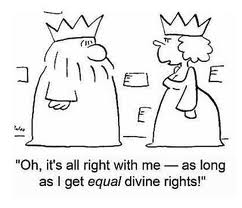 Age of Enlightenment
Centered in France, a period in Western intellectual history from the late 1715 to the late 1800 centuries

Drew many intellectuals to eagerly debate new ideas

Writers face censorship to defend old order
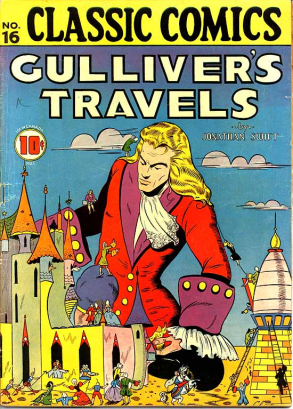 Books like Gulliver’s Travels, attempt to disguise political ideas in works of fiction
European Miracle
“The European Miracle” (term coined by Eric Jones) refers to the sudden rise of Europe during the late Middle Ages (also known as The Great Divergence)
 
Reinforced by the Age of Discovery, Age of Enlightenment, The Scientific Revolution, and The Industrial Revolution
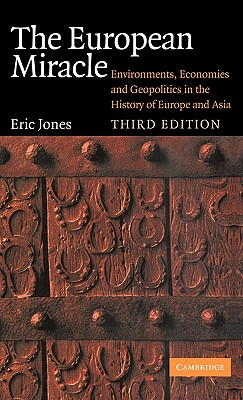 Nation-state
A state that self-identifies as a sovereign entity for a nation as a sovereign territorial unit

United Kingdom is one nation with 4 nation-state’s within it: England, Wales, Scotland, and Northern Ireland
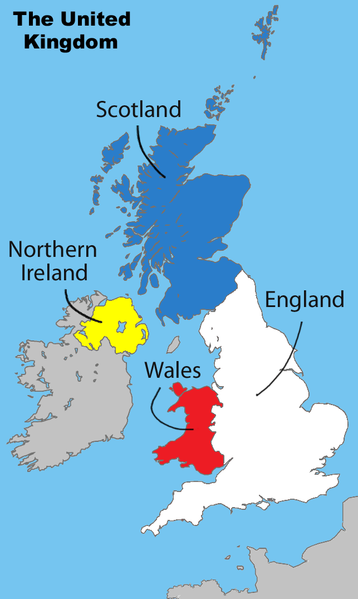 Protestant Reformation/Counter Reformation
Protestant: Early Protestants began to protest against the Roman Catholic Church for selling indulgences, a lessening of time a should would have to spend in purgatory. Martin Luther wrote the “95 Theses” against the indulgences.

Counter: Led by Pope Paul III, it was an attempt to revive moral authority of the Church and end corruption
Renaissance
A cultural movement that spanned from the 14th-17th Century 

Began in Italy and then spread outward to the rest of Europe
AFFECTED
Art
Religion
Music
Science
Philosophy
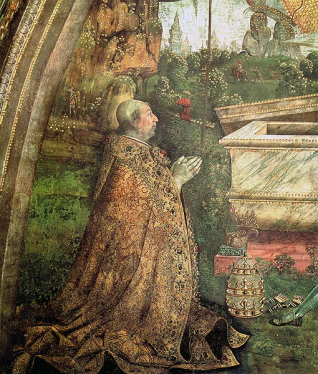 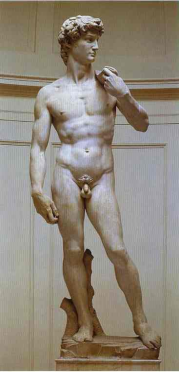 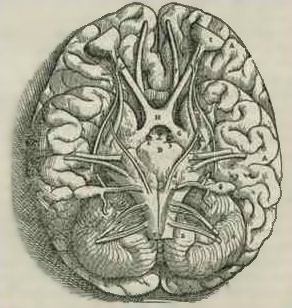 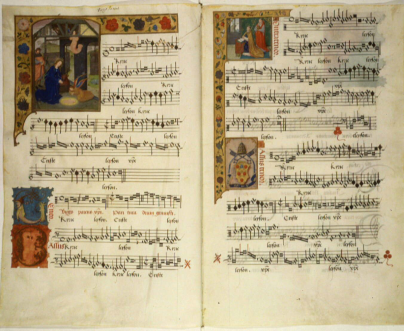 Politics
Literature
Architecture
Revolution
Fundamental change in power or organizational structures that takes place in a relatively short period of time. 

Aristotle described two types of political revolution:
	1. Complete change from one constitution to another
	2. Modification of an existing constitution.

Famous Revolutions: French Revolution of 1789, Russian Revolution of 1917, Islamic Revolution of Iran
Capitalism
An economic and political system in which a country's trade and industry are controlled by private owners for profit, rather than by the state

Dominant economic system in Western World

Types of Capitalism: Mercantilism, Free-market capitalism, Social-market economy, State capitalism, Corporate capitalism, Mixed economy,
Coerced Labor
Forced Labor against one’s will

Types: Slavery, Bride buying, Child Labor, Debt Bondage, Human trafficking, Impressment, Peonage, Penal Labor
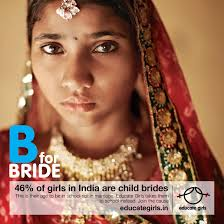 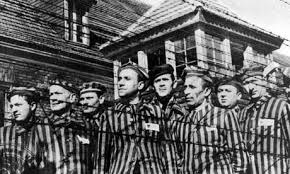 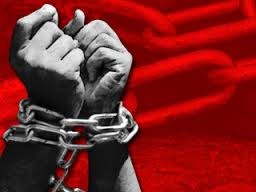 Columbian Exchange
Vast Global exchange that started with Columbus

When Columbus returned to Spain in 1493, he brought plants and animals that he found in the Americas

The Global Population Explodes

Commercial Revolution: Inflation was fueled by enormous amounts of silver and gold being imported, Capitalism emerges, Europeans began exploring new business methods
Great Dying
Permian–Triassic extinction event 

Earth's most severe known extinction event: with up to 96% of all marine species, 70% of terrestrial vertebrate species becoming extinct

Only known mass extinction of insects

Some 57% of all families and 83% of all genera became extinct.
Global Interdependence
Mutual dependence at a global level. 

One country depends on another country for something and that country may depend on another country, which eventually creates global interdependence.

Importing and exporting of goods contributes to Global Interdependence .

 Certain commodities such as oil have created a global interdependence between countries that produce the precious commodity and those that covet it.
Mercantilism
Economic policy aimed at strengthening their national economy

Believed that a nation’s real wealth was measured in its gold and silver treasure

Believed that a nation must export more goods than it imported

Believed that overseas colonies existed for the benefit of the parent country – for this reason, Colonists were not allowed to set up their own industries to manufacture goods or buy goods from foreign countries
Empire
Geographically extensive group of states and peoples (ethnic groups) united and ruled either by a monarch (emperor, empress) or an oligarchy.

Early Empires:  Akkadian Empire of Sargon the Great, Assyrian empire, Maurya Empire

Classical Period:  Roman Empire

Post-Classical: Islamic Empire, Ajuuraan Empire, Majapahit Empire

Modern period:  German Empire
Gunpowder Empires
Describes the Islamic empires of the Ottoman, Safavid and Mughal

Existed primarily between the 14th and 17th century

Each of these three empires had considerable military exploits using the newly developed firearms, especially cannon and small arms, to create their empires
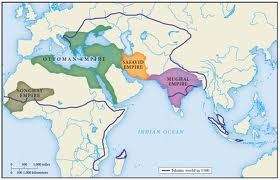